ANIMAIS DA MATA ATLANTICA
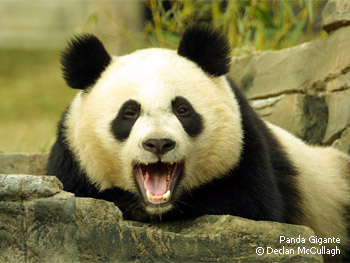 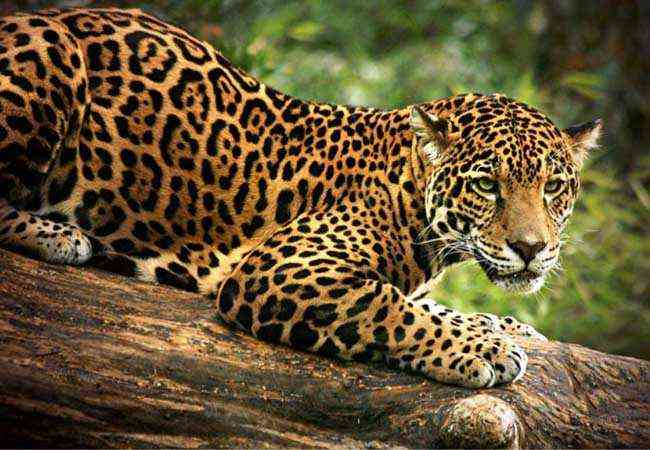 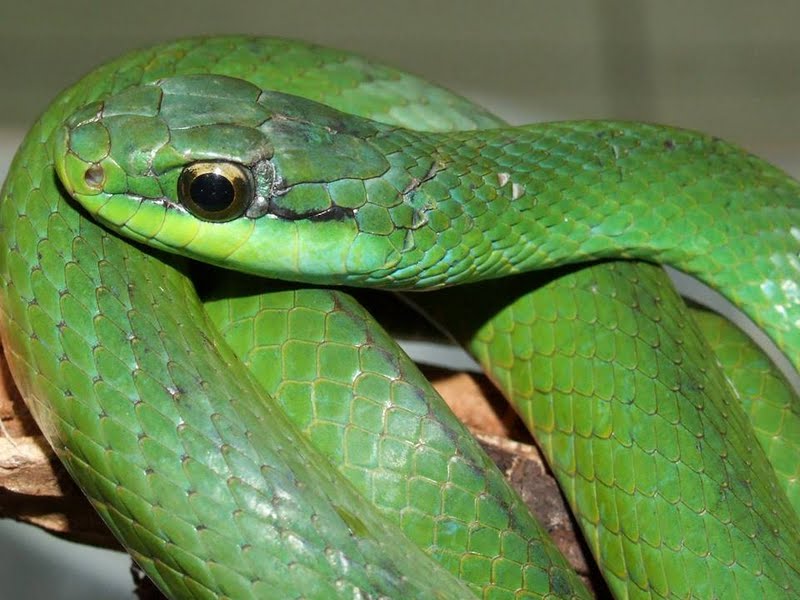 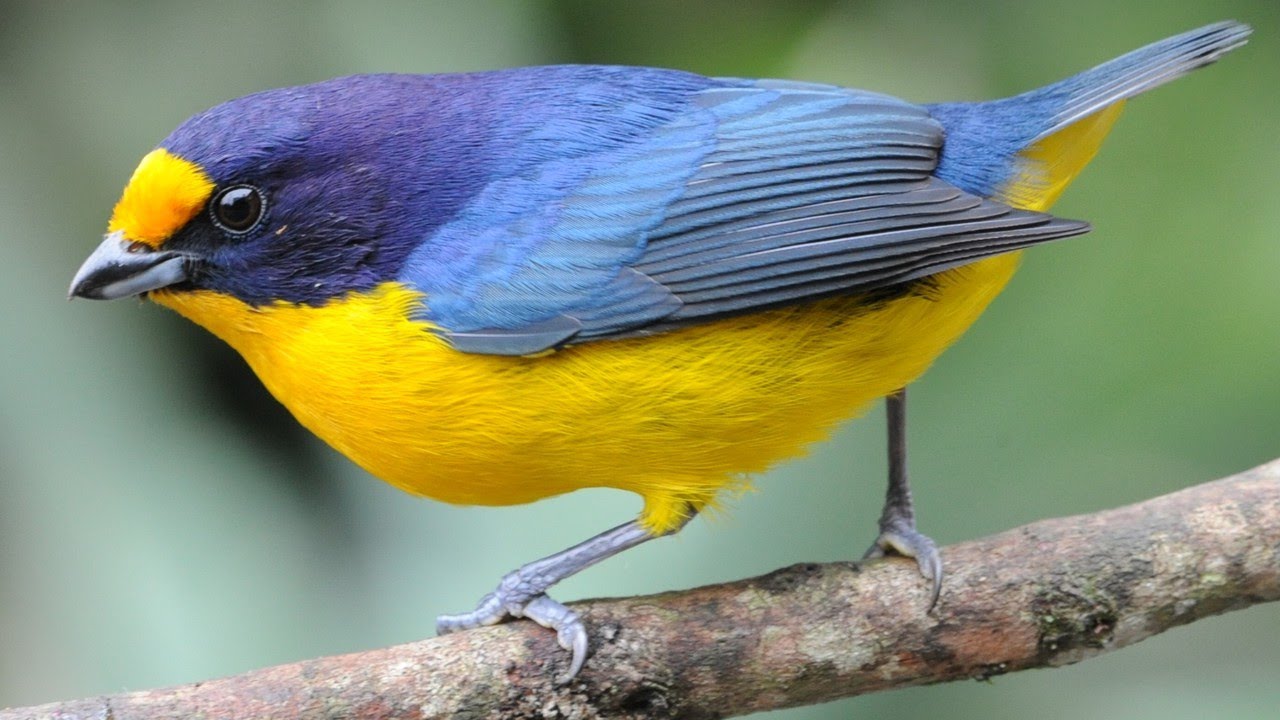 TUCANO DA MATA ATLANTICA
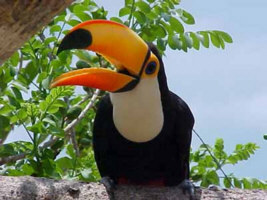 Ele é um caçador habtil e sua pele serve para se camuflar a pelagem do tigre tem como cor de fundo o amarelo claro